18-4
These materials are by the Kongki Ka Project and are made available to you under the terms of the Creative Commons Attribution ShareAlike license 4.0.
You have permission to share and redistribute these materials in any format and to make reasonable revisions and adaptations of this translation, provided that:
You include the above licence and source information.
If you redistribute these materials or create derivatives, you must distribute your contributions under the same license as the original.
 
The Holy Bible, Berean Standard Bible, BSB is produced in cooperation with Bible Hub, Discovery Bible, OpenBible.com, and the Berean Bible Translation Committee. This text of God's Word has been dedicated to the public domain.
 
Hindi text is from Free Bibles India. This translation is made available under the terms of a Creative Commons Attribution-ShareAlike 4.0 International License.
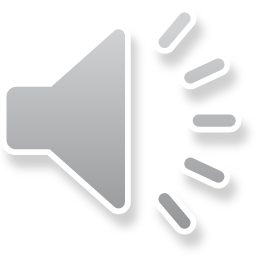 [Speaker Notes: Ch
18 Saul and David – Part 2
1. David at Nob and Saul’s vengeance - 1 Sam 21 – 22 ( Left Top)
2. The Rock of Escape -1 Sam 23 (Right Top)
3. David spares Saul’s life -1 Sam 24 (Right Center)
4. David spares Saul’s life again -1 Sam 26 (Right Bottom)
5. Saul and the witch of Endor -1 Sam 28:3-25 (Left Bottom)
6. David returns and finds that Ziklag has been raded -1 Sam 29-30 (Left Center)
7. David morns for Saul and Jonathan – 1 Sam 31, 2 Sam 1 (Center)]
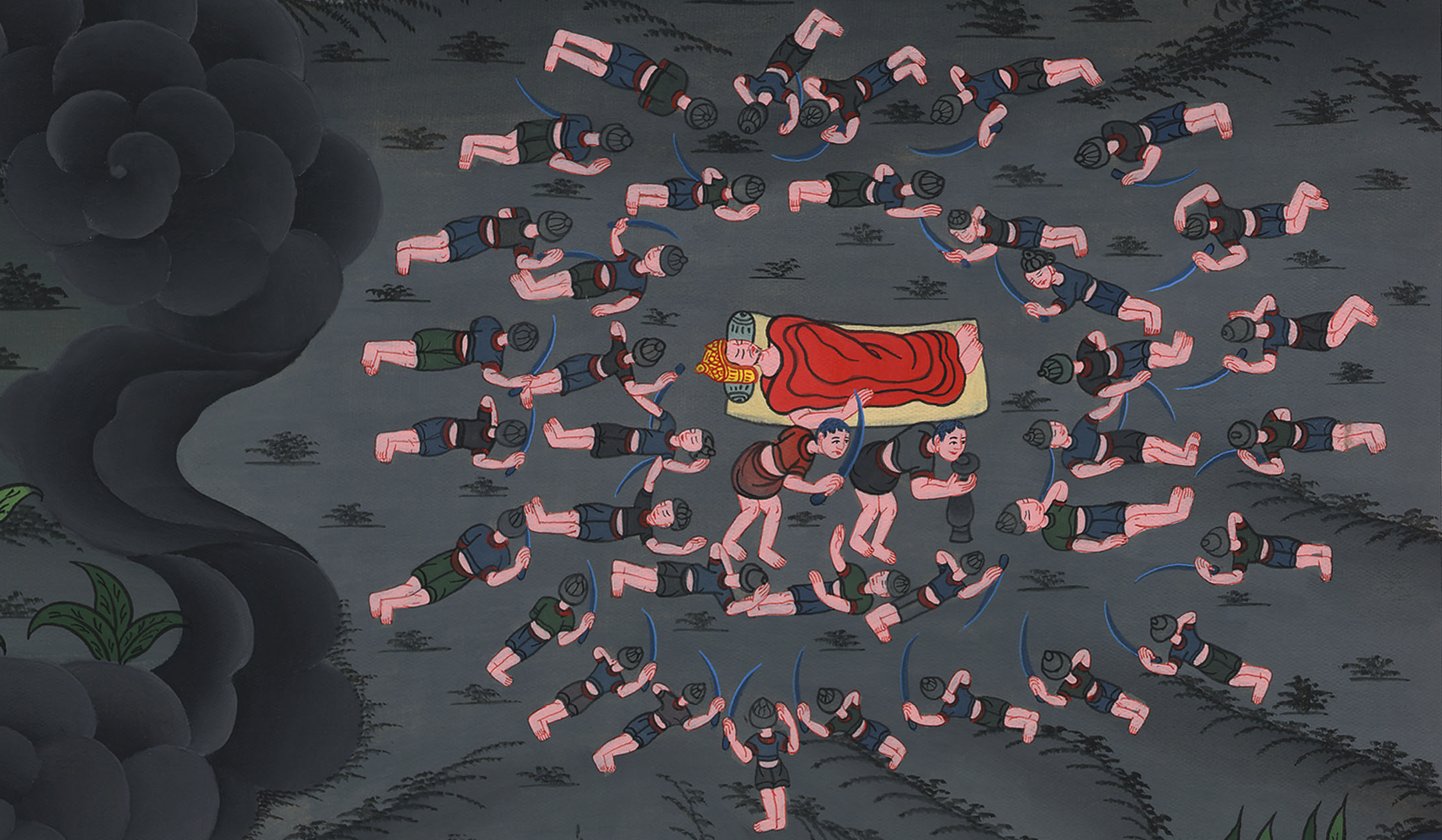 दाऊद ने फिर शाऊल की
जान बख्श दी – 1 शमूएल 26
This work is licensed under a Creative Commons Attribution-ShareAlike 4.0 International License
David spares Saul’s life again -1 Samuel 26
दाऊद ने फिर शाऊल की जान बख्श दी –
1 शमूएल 26
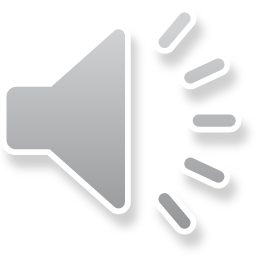 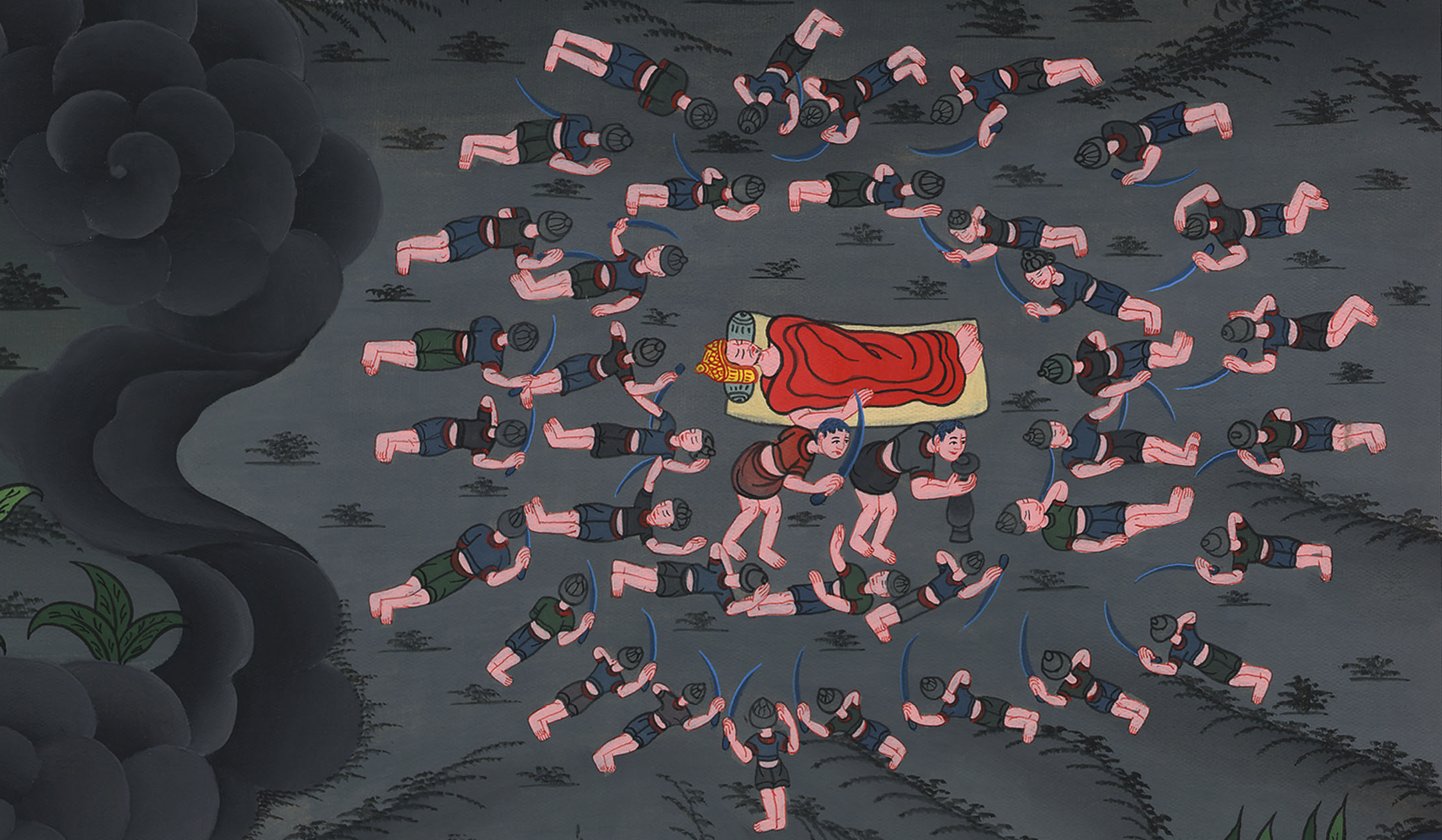 दाऊद ने फिर शाऊल की
जान बख्श दी – 1 शमूएल 26
(Even though David had spared Saul’s life, Saul still wanted to kill him). 1Then the Ziphites came to Saul at Gibeah and said, “Is not David hiding on the hill of Hachilah, opposite Jeshimon?”
(हालाँकि दाऊद ने शाऊल की जान बख्श दी थी, फिर भी शाऊल उसे मारना चाहता था)।
1फिर जीपी लोग गिबा में शाऊल के पास जाकर कहने लगे, “क्या दाऊद उस हकीला नामक पहाड़ी पर जो यशीमोन के सामने है छिपा नहीं रहता?”
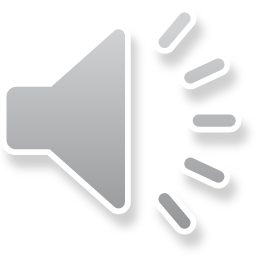 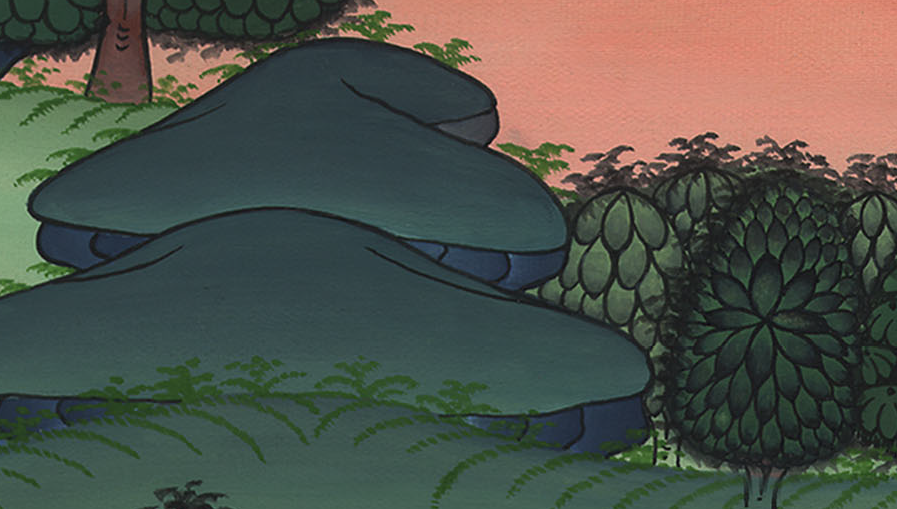 1 शमूएल 26:1
2So Saul, accompanied by three thousand chosen men of Israel, went down to the Wilderness of Ziph to search for David there.
2 तब शाऊल उठकर इस्राएल के तीन हजार छाँटे हुए योद्धा संग लिए हुए गया कि दाऊद को जीप के जंगल में खोजे।
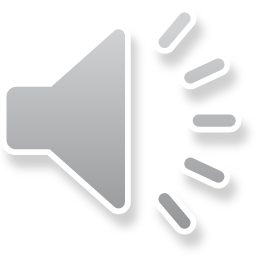 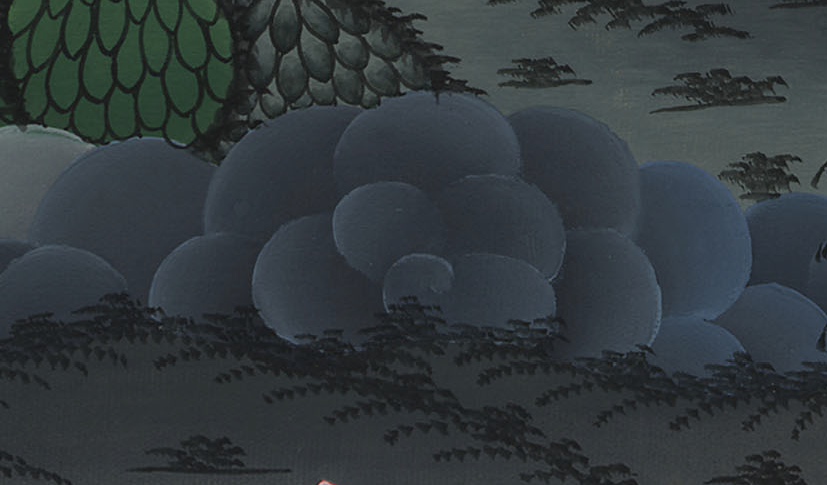 1 शमूएल 26:2
3Saul camped beside the road at the hill of Hachilah opposite Jeshimon, but David was living in the wilderness. When he realized that Saul had followed him there,
3 और शाऊल ने अपनी छावनी मार्ग के पास हकीला नामक पहाड़ी पर जो यशीमोन के सामने है डाली। परन्तु दाऊद जंगल में रहा; और उसने जान लिया, कि शाऊल मेरा पीछा करने को जंगल में आया है;
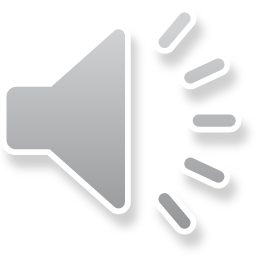 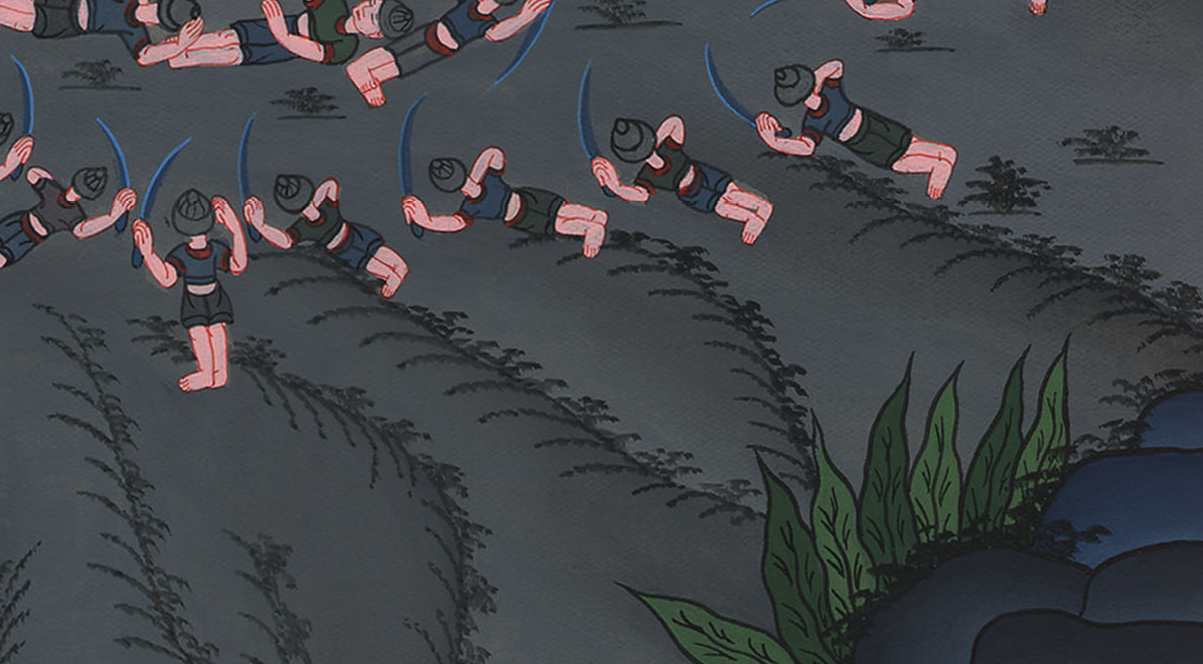 1 शमूएल 26:3
5Then David set out and went to the place where Saul had camped. He saw the place where Saul and Abner son of Ner, the general of his army, had lain down. Saul was lying inside the inner circle of the camp, with the troops camped around him.
5 तब दाऊद उठकर उस स्थान पर गया जहाँ शाऊल पड़ा था; और दाऊद ने उस स्थान को देखा जहाँ शाऊल अपने सेनापति नेर के पुत्र अब्नेर समेत पड़ा था, शाऊल तो गाड़ियों की आड़ में पड़ा था और उसके लोग उसके चारों ओर डेरे डाले हुए थे।
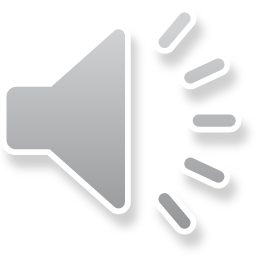 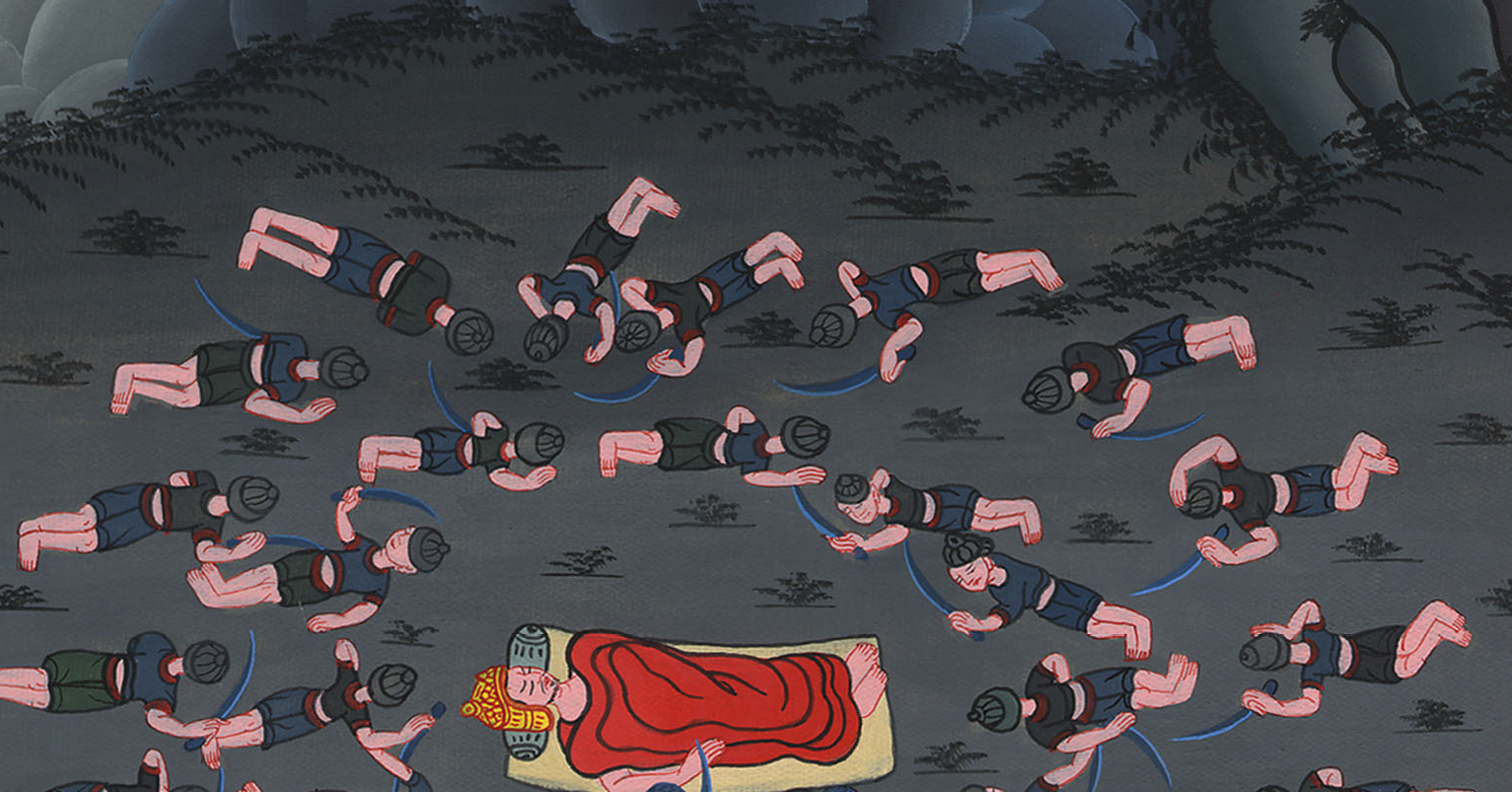 1 शमूएल 26:5
7That night David and Abishai came to the troops, and Saul was lying there asleep in the inner circle of the camp, with his spear stuck in the ground by his head. And Abner and the troops were lying around him.
7 अतः दाऊद और अबीशै रातों-रात उन लोगों के पास गए, और क्या देखते हैं, कि शाऊल गाड़ियों की आड़ में पड़ा सो रहा है, और उसका भाला उसके सिरहाने भूमि में गड़ा है; और अब्नेर और योद्धा लोग उसके चारों ओर पड़े हुए हैं।
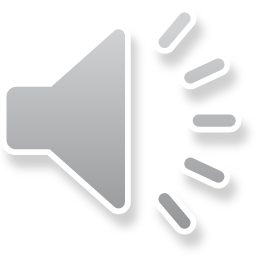 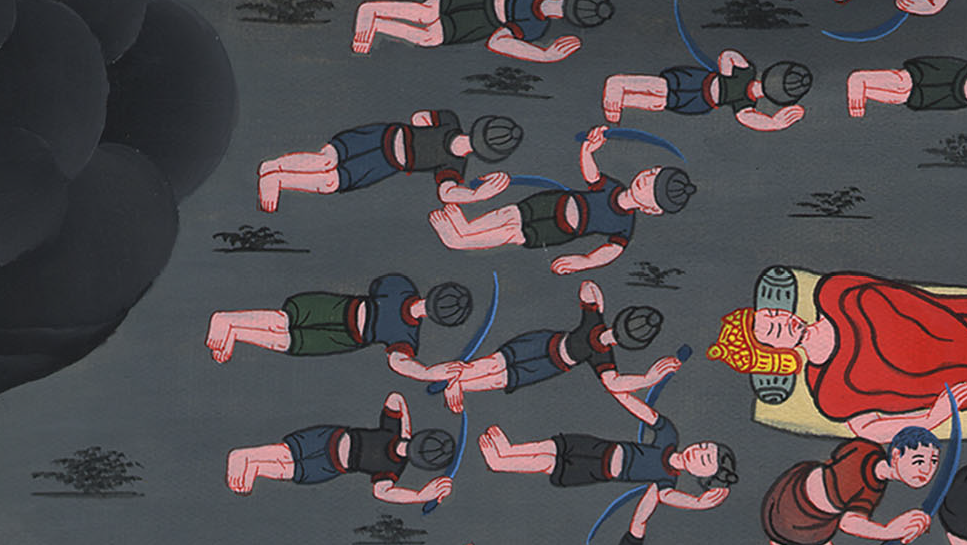 1 शमूएल 26:7
8Abishai said to David, “Today God has delivered your enemy into your hand. Now, therefore, please let me thrust the spear through him into the ground with one stroke. I will not need to strike him twice!”
8 तब अबीशै ने दाऊद से कहा, “परमेश्वर ने आज तेरे शत्रु को तेरे हाथ में कर दिया है; इसलिए अब मैं उसको एक बार ऐसा मारूँ कि भाला उसे बेधता हुआ भूमि में धँस जाए, और मुझ को उसे दूसरी बार मारना न पड़ेगा।”
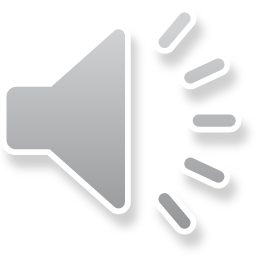 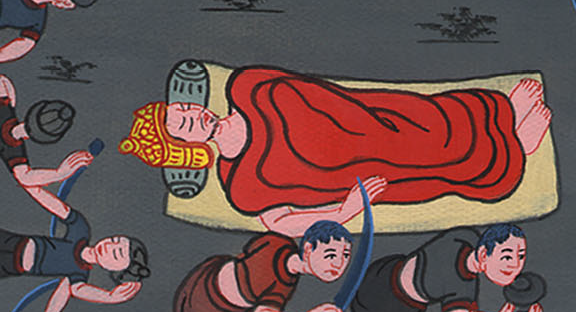 1 शमूएल 26:8
9But David said to Abishai, “Do not destroy him, for who can lift a hand against the Lord’s anointed and be guiltless?”
9 दाऊद ने अबीशै से कहा, “उसे नष्ट न कर; क्योंकि यहोवा के अभिषिक्त पर हाथ चलाकर कौन निर्दोष ठहर सकता है।”
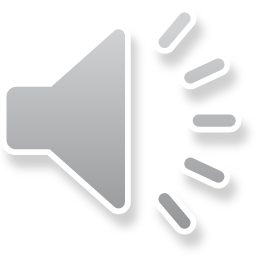 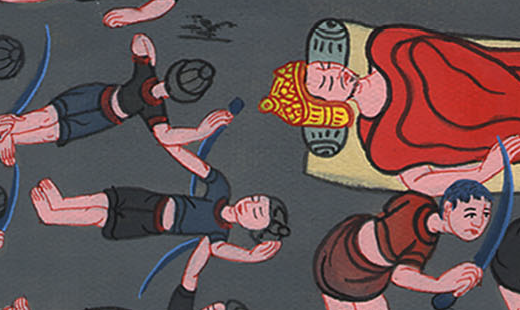 1 शमूएल 26:9
11But the Lord forbid that I should stretch out my hand against the Lord’s anointed. Instead, take the spear and water jug by his head, and let us go.”
11 यहोवा न करे कि मैं अपना हाथ यहोवा के अभिषिक्त पर उठाऊँ; अब उसके सिरहाने से भाला और पानी की सुराही उठा ले, और हम यहाँ से चले जाएँ।”
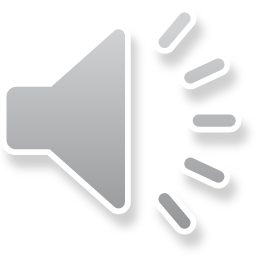 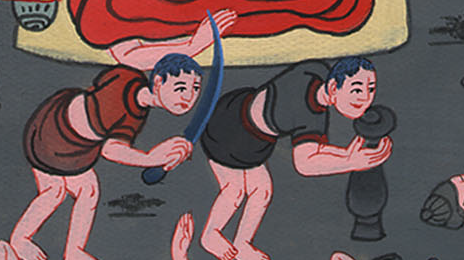 1 शमूएल 26:11
12So David took the spear and the jar of water from Saul’s head, and they went away. No man saw it, or knew it, nor did any awake; for they were all asleep, because a deep sleep from Yahweh had fallen on them.
12 तब दाऊद ने भाले और पानी की सुराही को शाऊल के सिरहाने से उठा लिया; और वे चले गए। और किसी ने इसे न देखा, और न जाना, और न कोई जागा; क्योंकि वे सब इस कारण सोए हुए थे, कि यहोवा की ओर से उनमें भारी नींद समा गई थी।
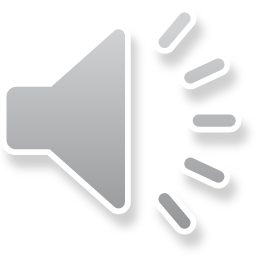 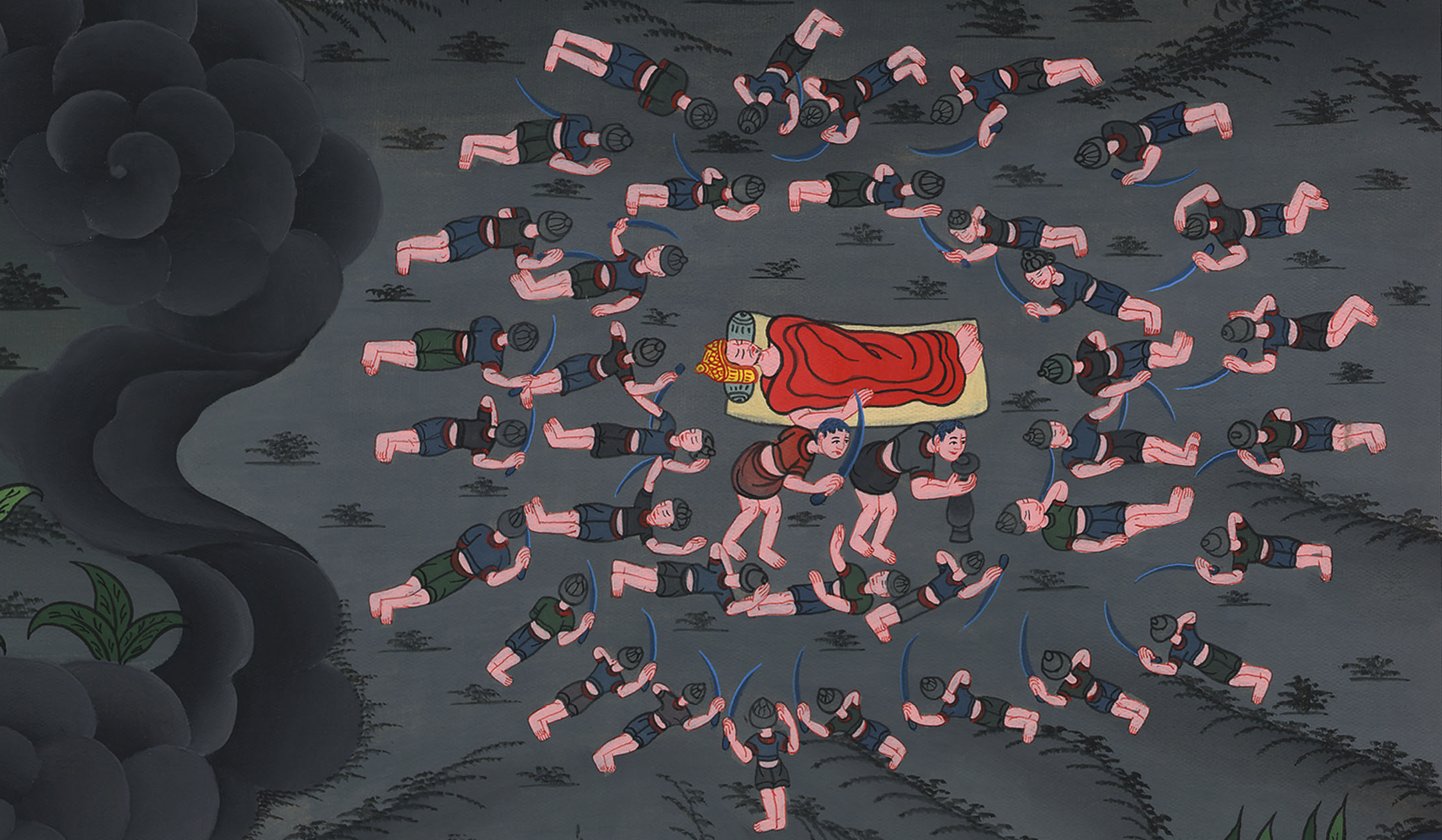 1 शमूएल 26:12
So David again spared Saul’s life
इसलिये दाऊद ने फिर शाऊल की जान बचायी
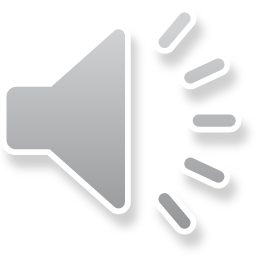 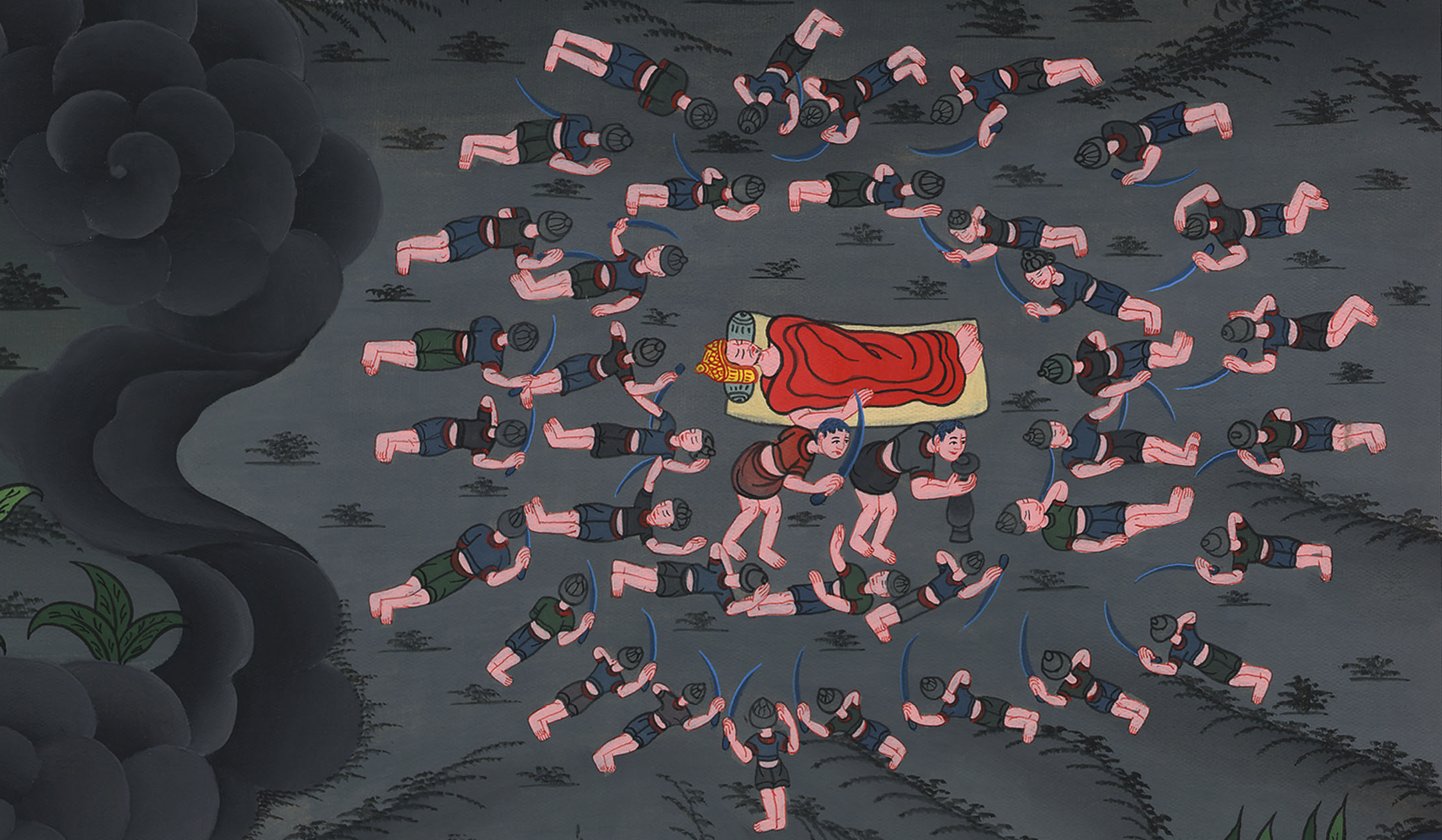 So David spared Sauls life again